Symptomatické poruchy řeči Specifika logopedické péče u osob se SP
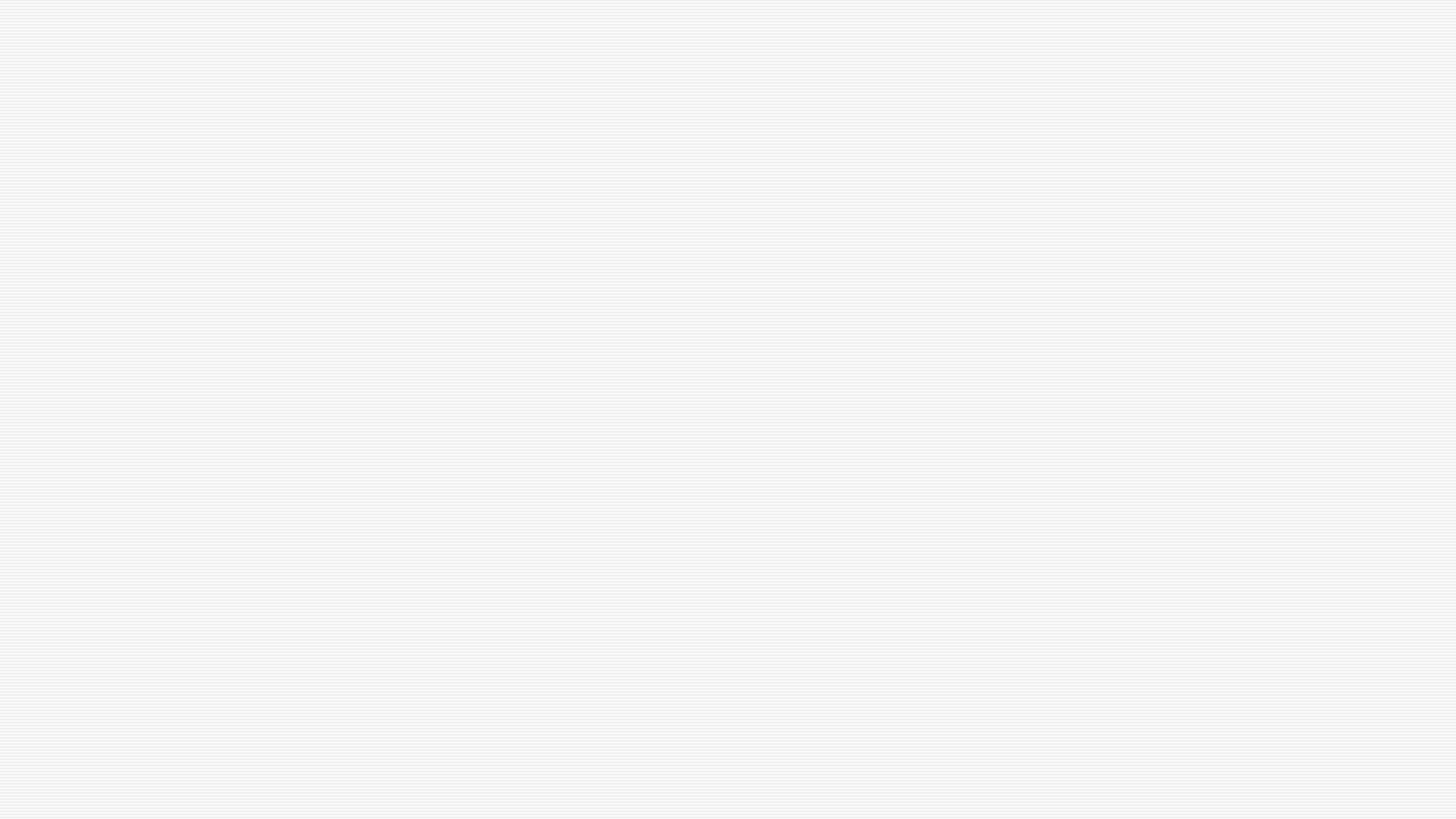 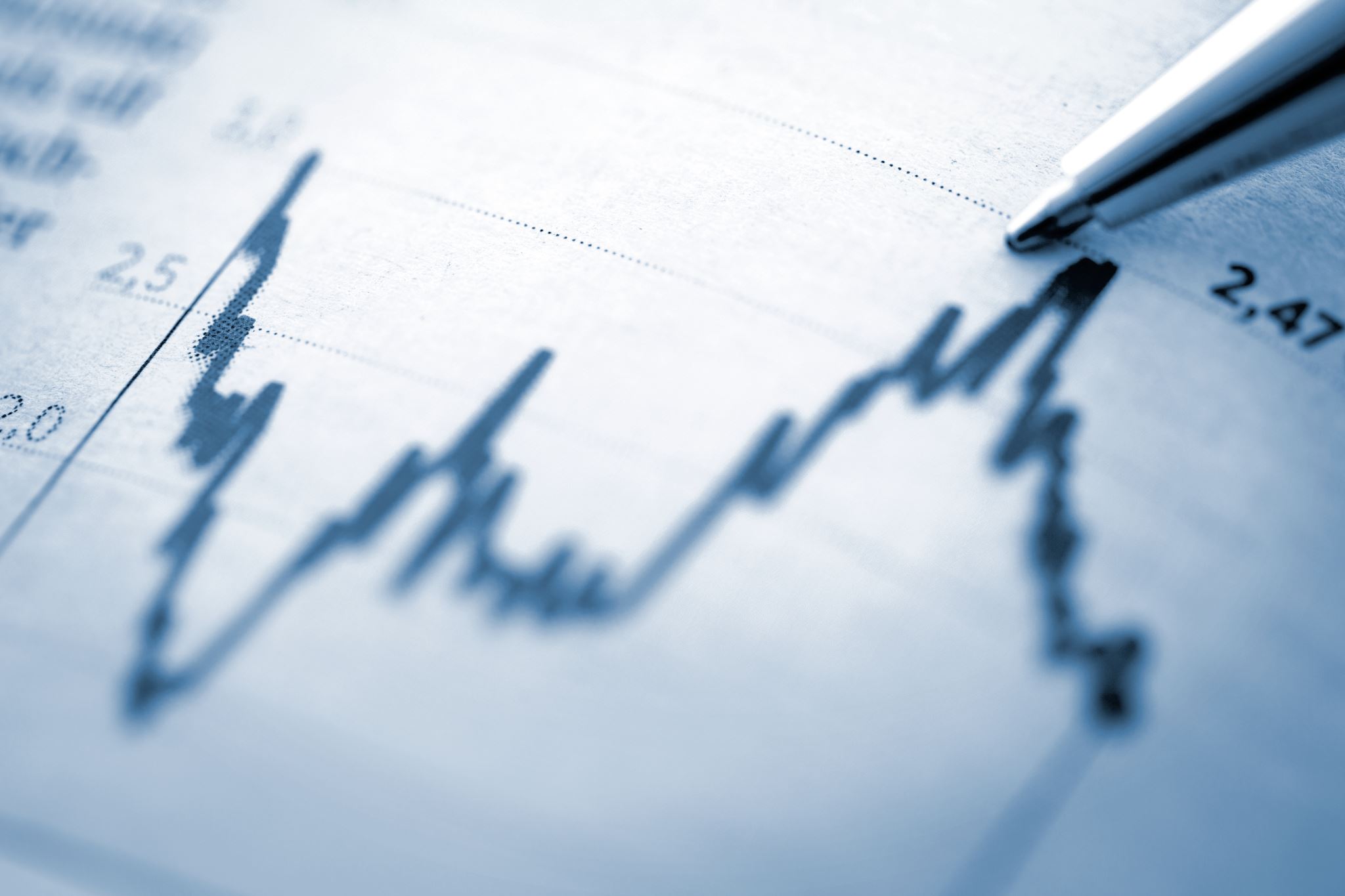 Vývoj řeči u dítěte se SP
Omezený 
neslyšící děti
Přerušený 
při ztrátě sluchu do určitého věku
Opožděný 
nedoslýchavé děti
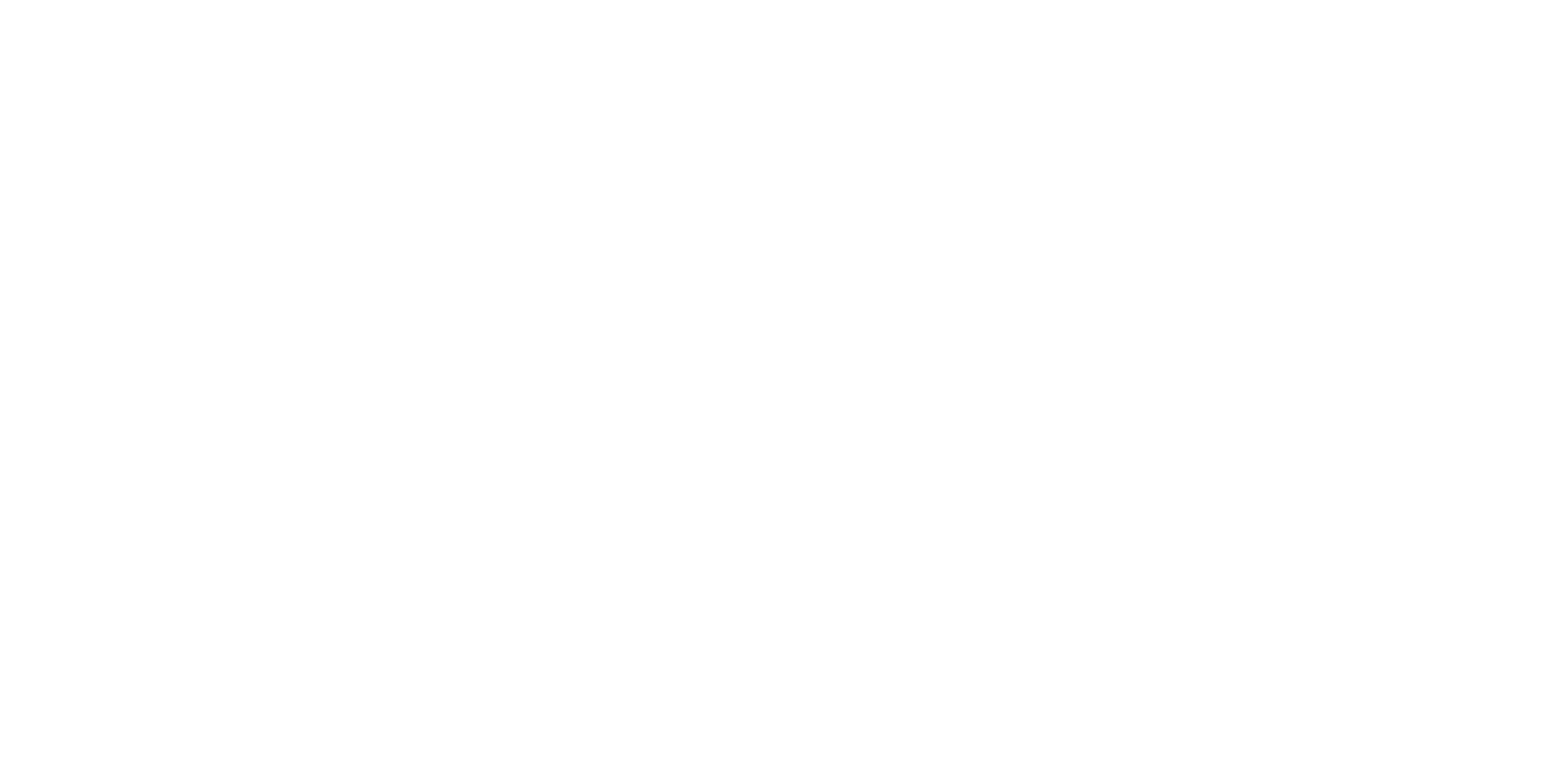 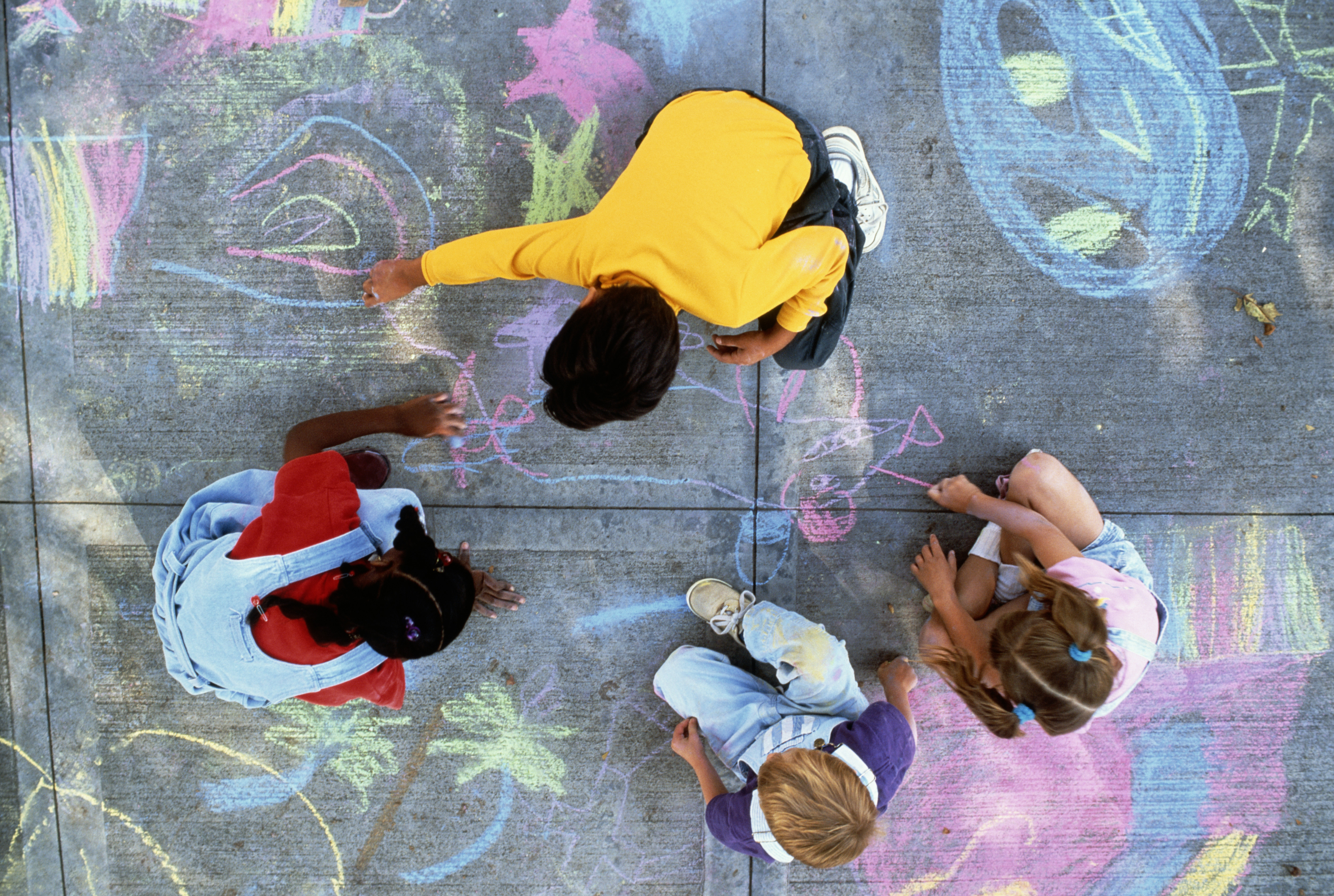 Specifika vývoje řeči u dítěte se SP
nepřechází do stádia napodobujícího žvatlání → chybí zvuková kontrola
křik kojence tlumený
žvatlání monotónní 
hlučná chůze, mlaskání při jídle, skřípání zuby
vliv na vývoj má doba vzniku SP, stupeň SP
NKS u osob se SP
Dyslalie 
Neslyšící: 
častá neadekvátní artikulace samohlásek, (hlavně E,O) 
problémy s artikulací třených hlásek (fvsz) a R, (zvýšená vibrace) 
výslovnost sykavek je málo ostrá a addentální 
nepřesně diferencují hlásky s podobnou artikulací, ale odlišnou znělostí (B-P, V-F…)
největší problém je osvojení hlásek CH,J,G, Ď,Ť,Ň,R
 
Nedoslýchaví: 
nesprávná výslovnost sykavek
NKS u osob se SP
Dysprozódie 
nepřirozené prozodické faktory 
melodie řeči není zrakovou cestou postřehnutelná

Dysfonie 
Audiogenní dysfonie 
při ztrátě sluch nad 60 dB vznikají změny hlasu, které závisí na stupni a době poškození 
(např. hlasitý, chraptivý)
NKS u osob se SP
hlas: drsný, křiklavý, pisklavý nebo příliš hluboký
poruchy v síle, výšce , barvě hlasu
narušené dýchání – dýchání změněno hlavně k kvalitativního hlediska (namáhavá artikulace) - časté přerušování výdechu a nové nadechování při mluvě, hlasité dýchání

Huhňavost (porucha zvuku řeči)
Poruchy plynulosti řeči